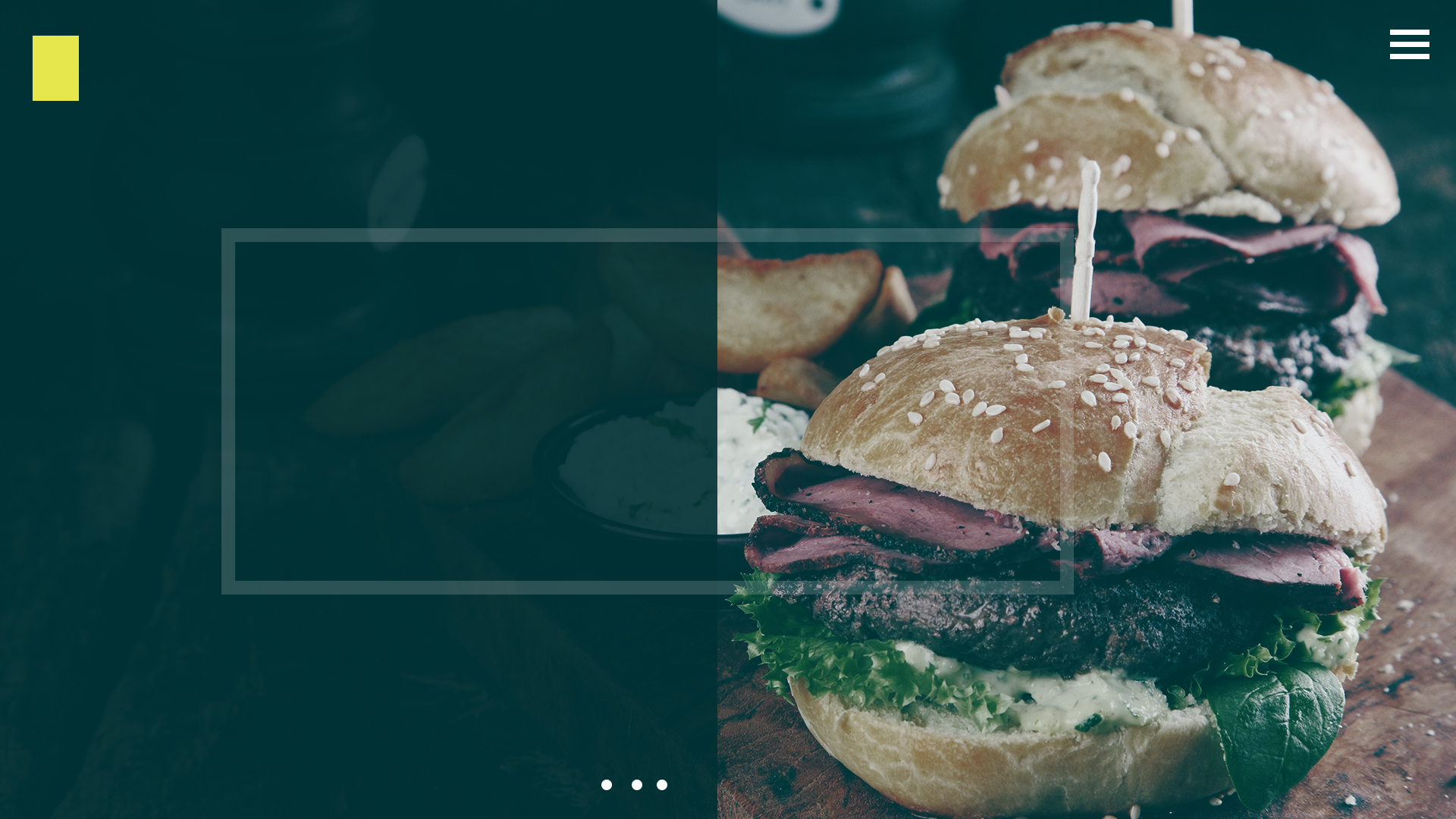 Las enfermedades cardiovasculares son la mayor causa de defunción en Colombia, el 29% del total de las muertes está relacionado con esta causa, por encima de cualquier otra relacionada con problemas de salud, homicidios o siniestros viales.

Adicional a esto, no hay aún consciencia frente a la prevención de esta problemática ligada a los altos índices de colesterol en la sangre.

Sin embargo la cura para estas enfermedades ya existe: LA PREVENCIÓN 

Pese a esto, los números siguen aumentando y se prevé que estas enfermedades seguirán siendo la principal causa de muerte. 


¿Por qué si sabemos la solución no la aplicamos?
PERFILES EN RIESGO
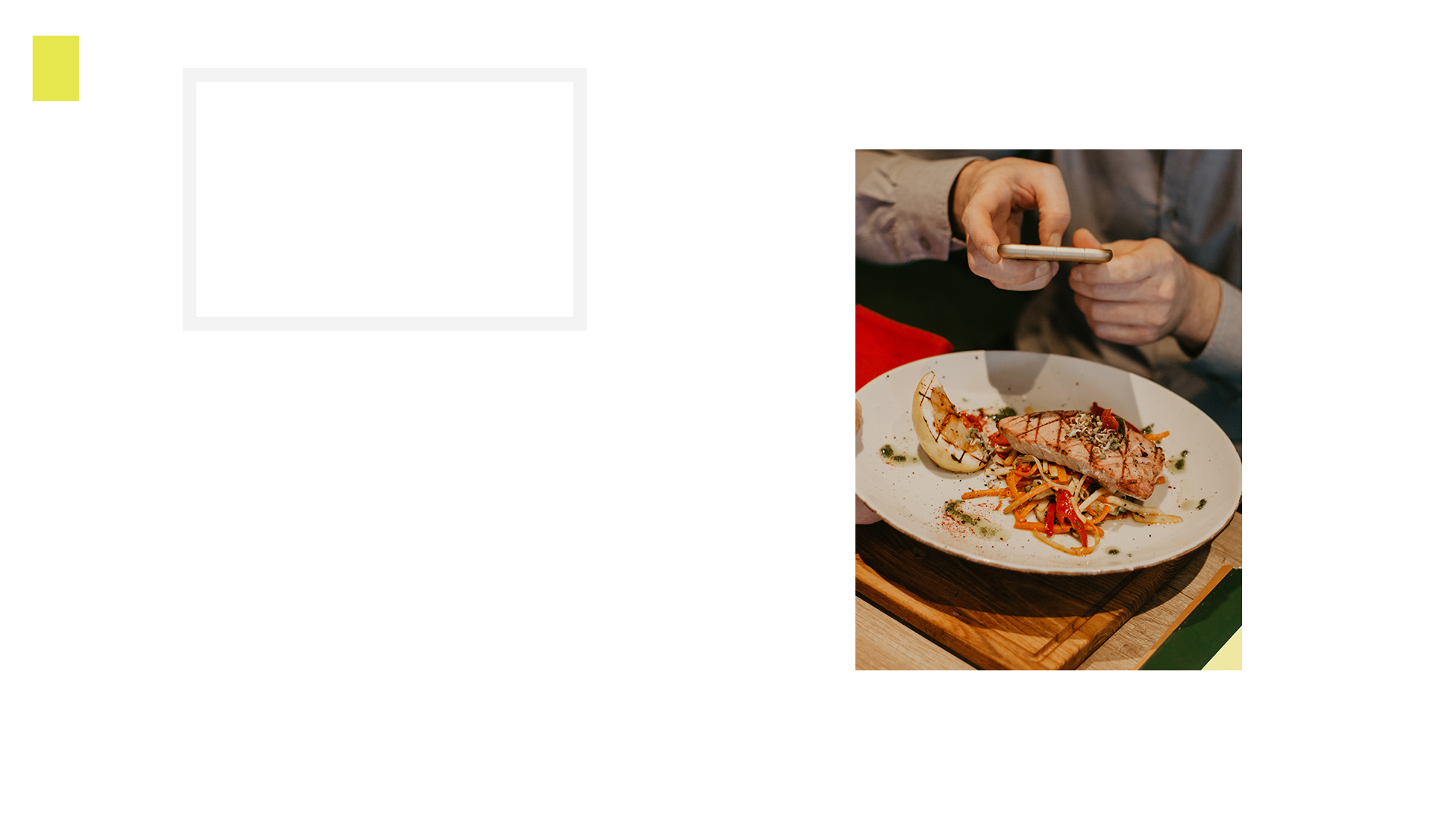 #PERFILES
EN
RIESGO
LOREM IPSUM
LOREM IPSUM LOREM IPSUM LOREM IPSUM LOREM 
IPSUM LOREM IPSUM LOREM IPSUM LOREM IPSUM 
LOREM IPSUM LOREM IPSUM
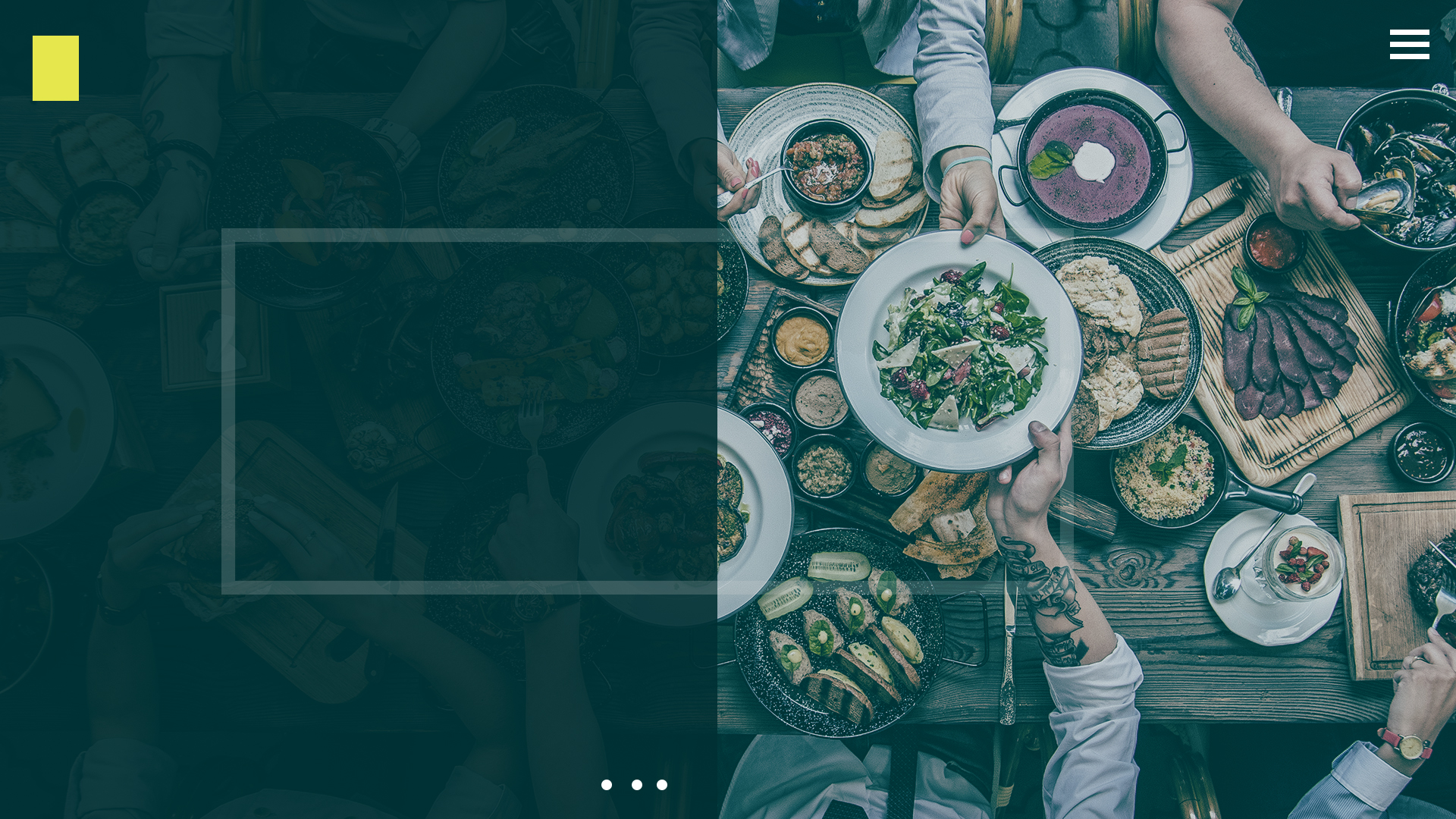 PERFILES EN RIESGO
Aprovechando la creciente tendencia de compartir imágenes en redes sociales relacionadas con comida, que ya acumula más de 1000 millones de publicaciones, quisimos crear consciencia de prevención bajo uno de los principales responsables: 
LA BUENA ALIMENTACIÓN.
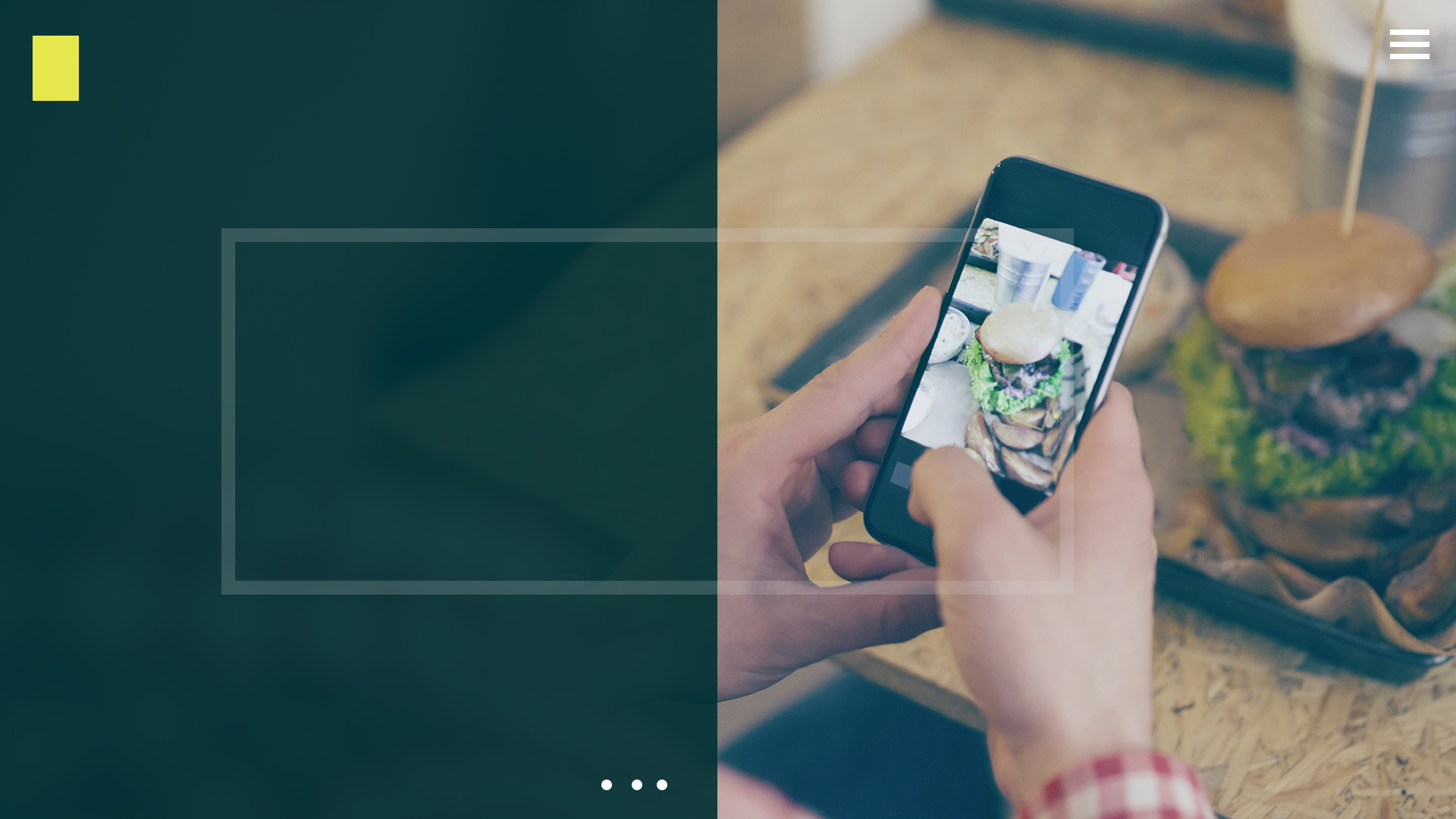 ¿CÓMO LO HICIMOS?
Monitoreamos e identificamos los HT que más se usan cuando se hace un publicación de comida en las Redes Sociales:#FOOD: 330 millones de publicaciones#FOODPORN: 192 millones de publicaciones#FOODIE: 118 millones de publicacionesEvaluamos la calidad (en alimentación) de diferentes usuarios que usan este HT para publicar  este tipo de contenido. Comentaremos las publicaciones que contengan alto contenido de colesterol con el hashtag:  #PerfilEnRiesgo.
PERFILESENRIESGO
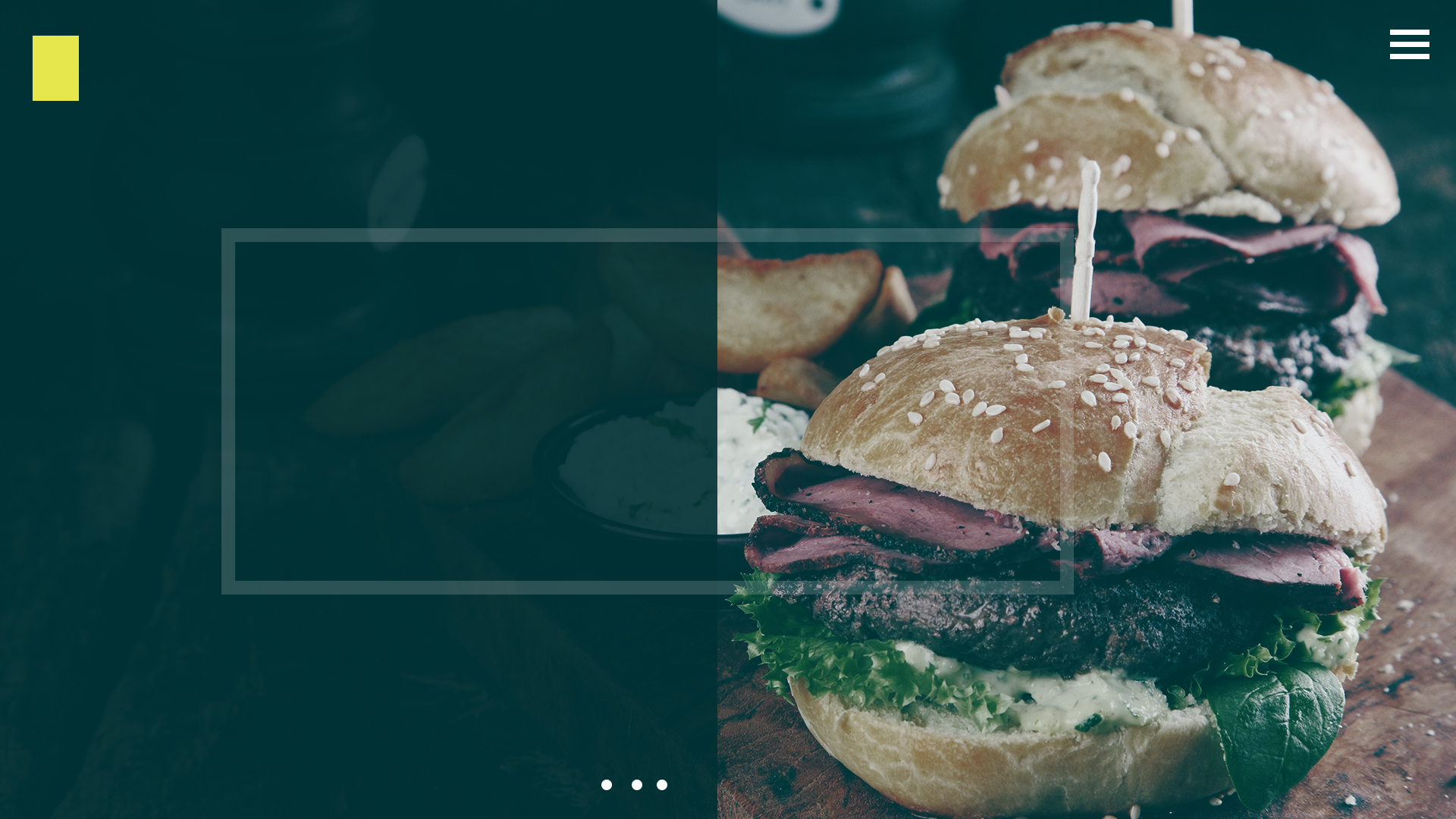 Entregaremos un diagnóstico a estos #PerfilesEnRiesgo  para que evalúen los peligros de una dieta desbalanceada. 

Los resultados del diagnostico se enviarán por un mensaje privado por redes sociales. 

Finalmente dentro del diagnóstico se incluirá un enlace directo a un site que permita programar una consulta médica para evaluar sus niveles de colesterol en la sangre.

Los usuarios empezarán a comentar con el hashtag y a postular diferentes cuentas que puedan tener niveles de colesterol alto.
PERFILES EN RIESGO
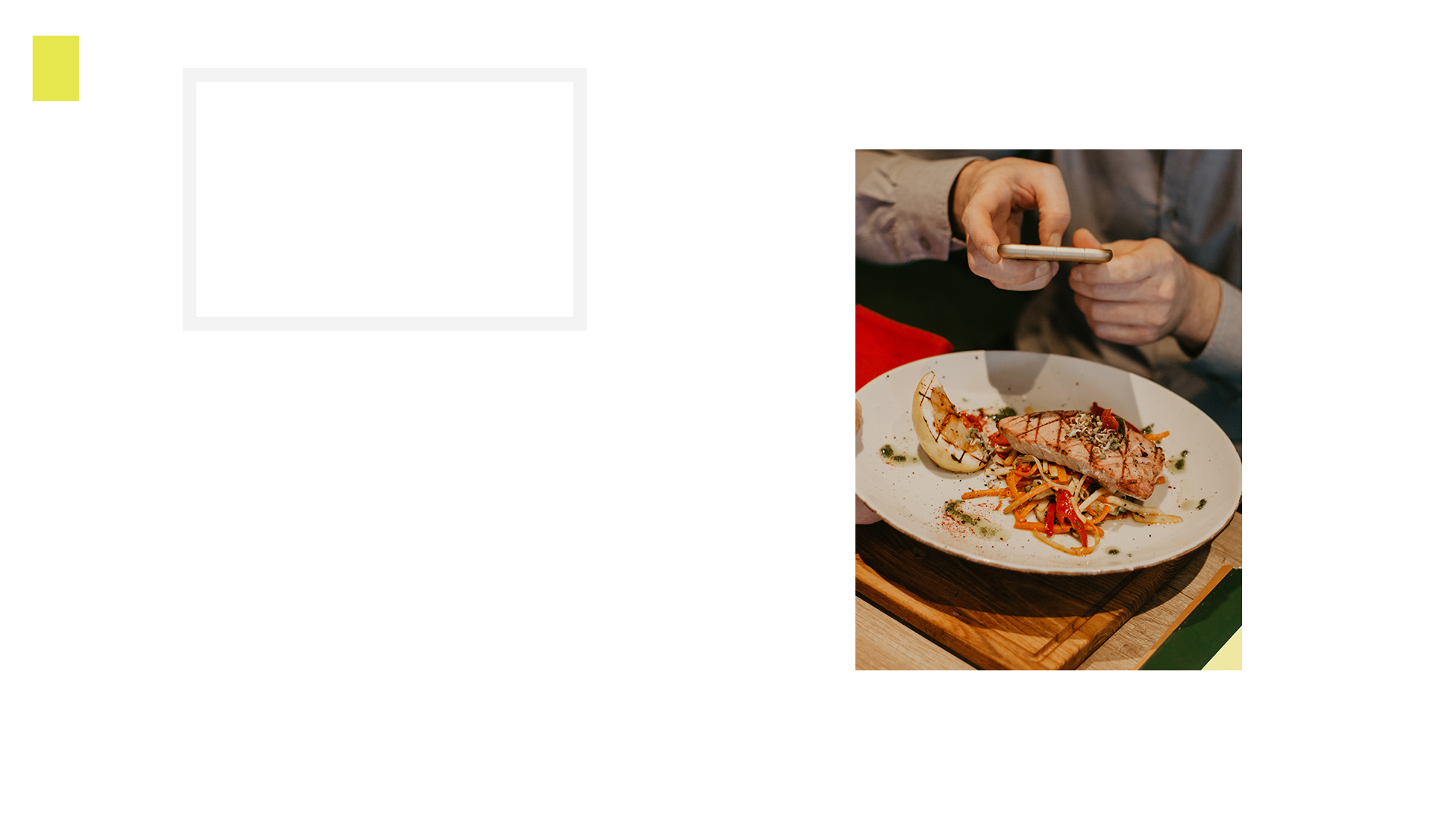 MEDIOS
LOREM IPSUM
LOREM IPSUM LOREM IPSUM LOREM IPSUM LOREM 
IPSUM LOREM IPSUM LOREM IPSUM LOREM IPSUM 
LOREM IPSUM LOREM IPSUM
Redes sociales: piezas audiovisuales que inviten a compartir el HT #PERFILENRIESGO. 

Influencers: Comentando el HT #PerfilEnRiesgo en el perfil de Influencers como @nicodezuburia (545K) , @bogotaeats (225K), @rigobertouran (813K), @eltenedorrosado (62K), lograremos generar un diagnóstico que estos perfiles compartirán generando consciencia masiva frente al problema.

Exteriores: Mobiliarios urbanos que mostrar en tiempo real las publicaciones “saludables” y las que están categorizados como #PerfilesEnRiesgos.
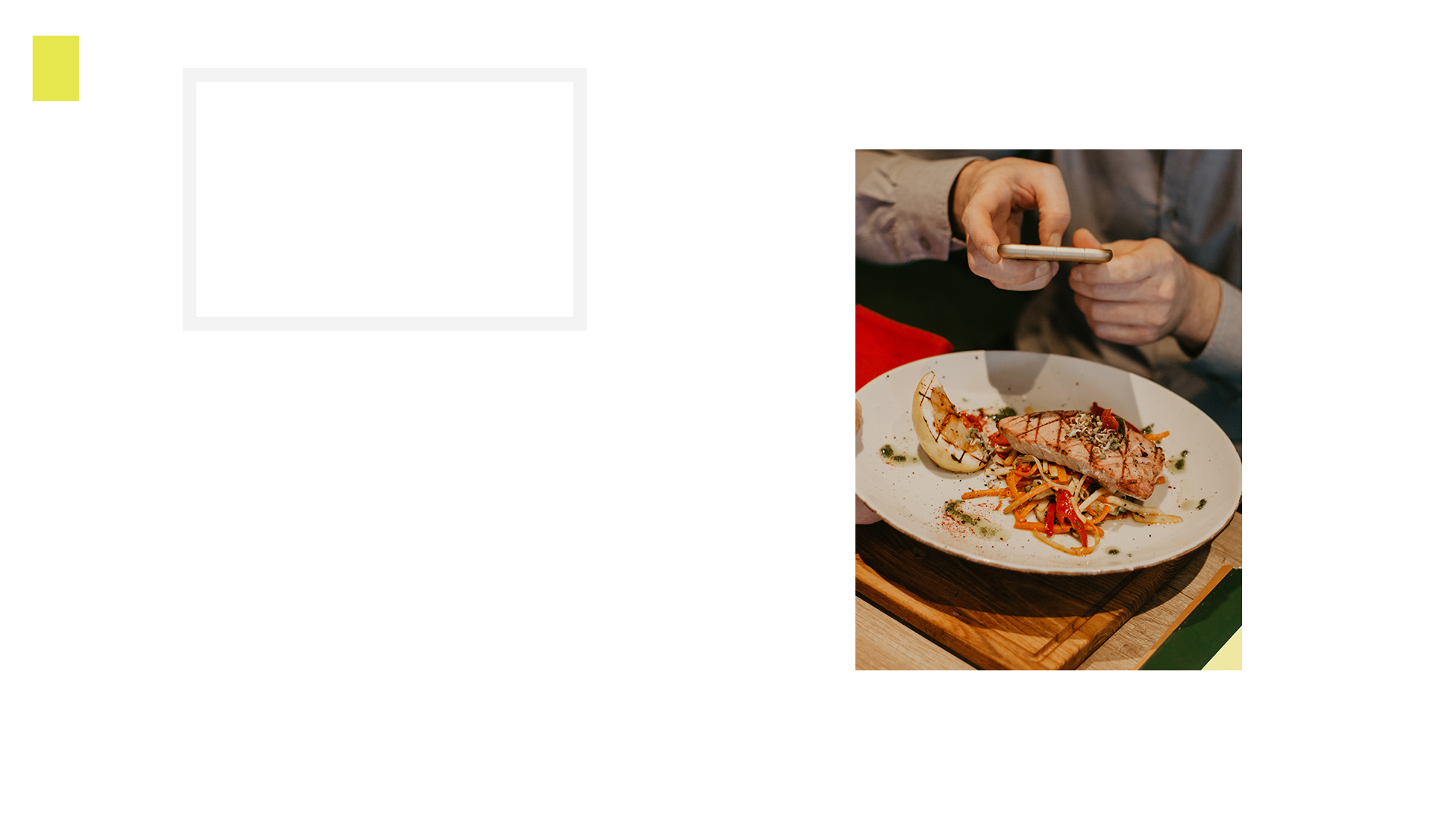 PR
LOREM IPSUM
Cubrimiento de los medios, alertando los altos índices de la enfermedad por medio de la acción creativa.  


Se crea el primer Hashtag que puede alertar sobre los riesgos del colesterol alto: #PerfilesEnRiesgo 


#PerfilesEnRiesgo, la nueva campaña que nos hace recapacitar frente a nuestra dieta. 


Una campaña creativa alerta sobre el contenido gastronómico que compartimos en redes sociales.
LOREM IPSUM LOREM IPSUM LOREM IPSUM LOREM 
IPSUM LOREM IPSUM LOREM IPSUM LOREM IPSUM 
LOREM IPSUM LOREM IPSUM
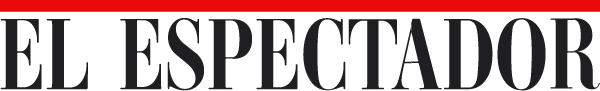 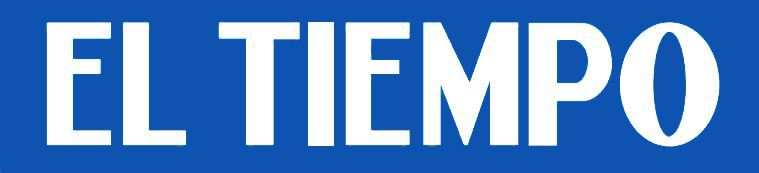 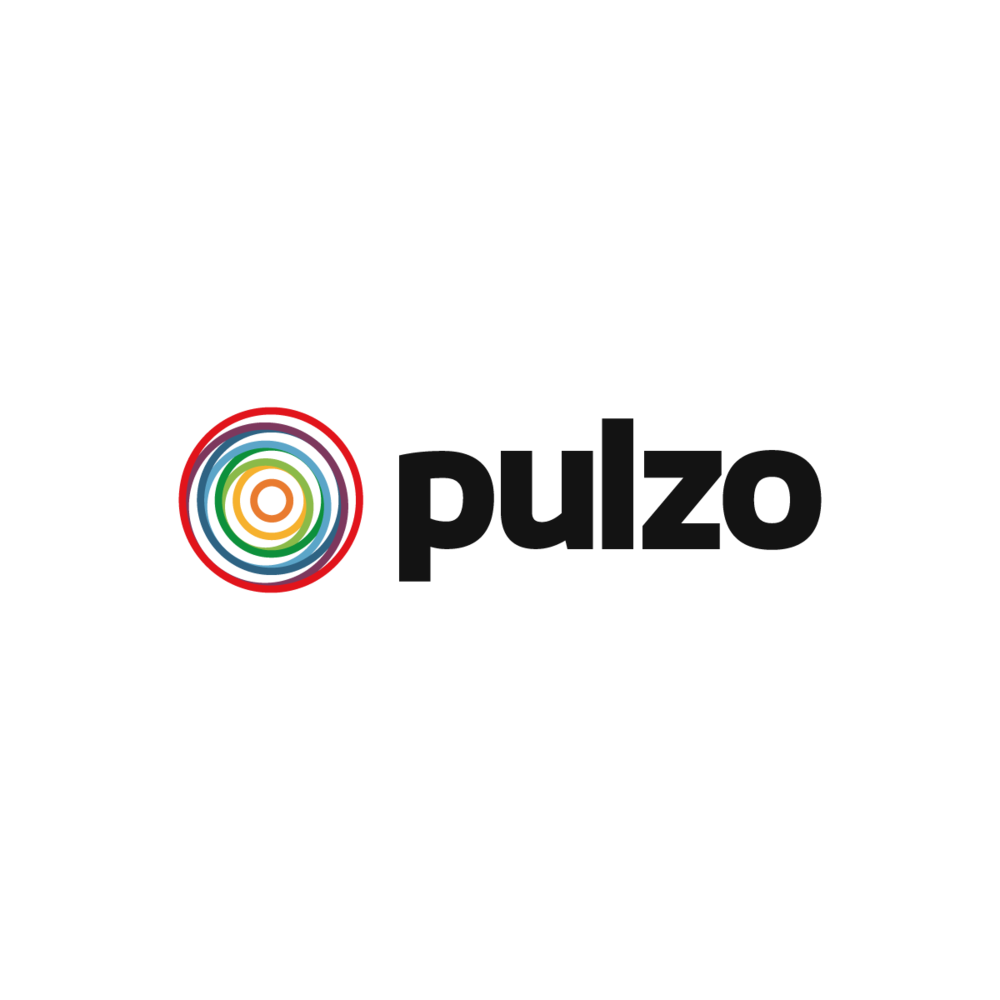 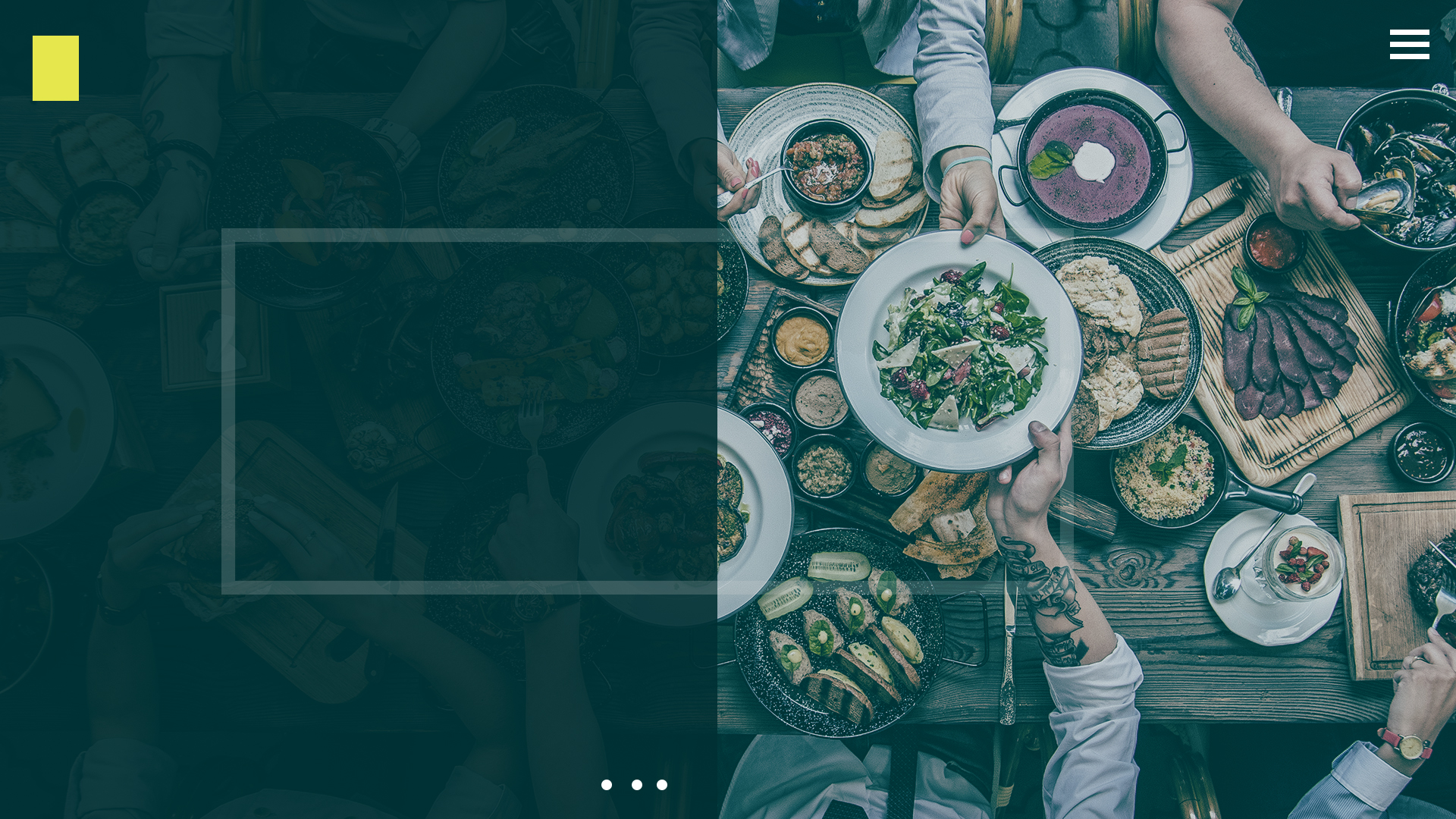 RESULTADOS
Con un solo Hashtag lograremos impactar más de 18 millones de personas en redes sociales.
 
+20 millones de impresiones en Facebook e Instagram. 
+200,000 mil diagnósticos generados desde nuestro perfil. 
+ 100,000 mil chequeos médicos hechos. 
+5 millones de visitas a nuestro perfil.
PERFILES EN RIESGO
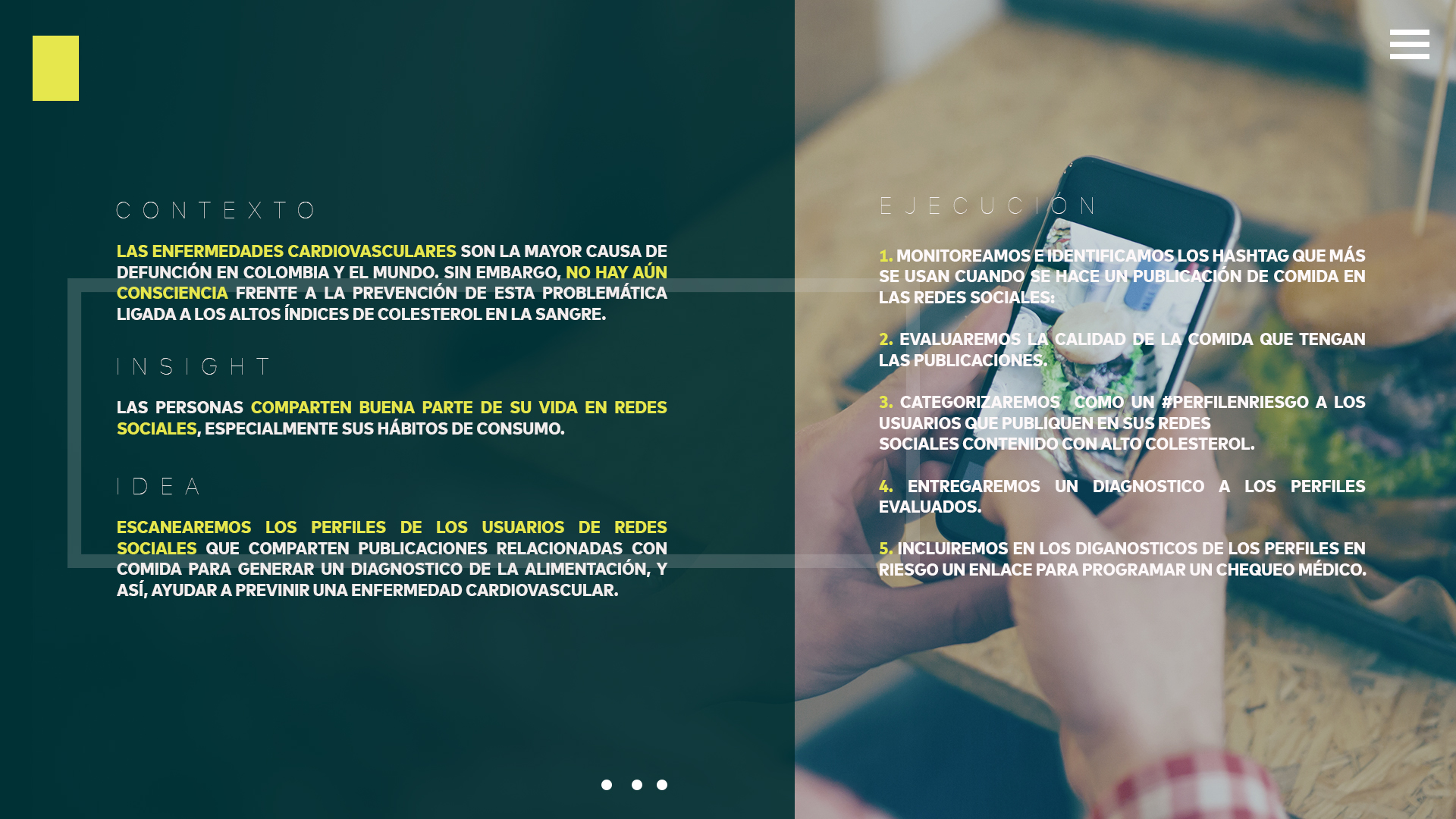 #PERFILESENRIESGO